Rozložení obyvatelstva Česka
Průměrná hustota: 136 obyv./km2
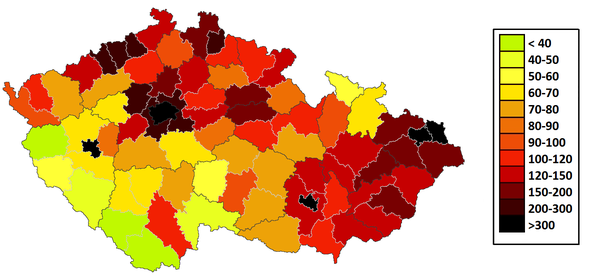 Jádrové oblasti Česka
Praha a okolí (Středočeský kraj) 
Severozápadní Čechy 
Moravskoslezská oblast 
Dále potom jednotlivá krajská města
Krajské uspořádání České republiky
Kraje s počtem obyvatel nad 1 milion: 1. Středočeský kraj, 2. Hlavní město Praha, 3. Moravskoslezský kraj, 4. Jihomoravský kraj 
Kraje mezi 600 tisíci a 1 milionem: 5. Ústecký, 6. Jihočeský, 7. Olomoucký 
Kraje mezi 500 a 600 tisíci: 8. Plzeňský, 9. Zlínský, 10. Královéhradecký, 11. Pardubický, 12. Vysočina 
Kraje menší než 500 tisíc: 13. Liberecký, 14. Karlovarský
Mapa krajů Česka
Kraje Česka a jejich znaky
Královéhradecký kraj
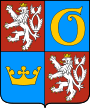 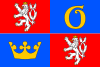 Královéhradecký kraj
Krajské město: Hradec Králové 
Rozlohou i počtem obyvatel 9. kraj, průměrná hustota zalidnění 
Velké výškové rozdíly mezi hornatým pohraničím a rovinatým vnitrozemím 
202 m (koryto řeky Cidliny) až 1603 m (vrchol Sněžky) 
Strojírenství, textilní průmysl, potravinářství 
Zemědělství v Polabí 
Dobré podmínky pro turistický ruch (Krkonoše, Orlické hory, Broumovsko, Jičínsko, Dvůr Králové nad Labem, Babiččino údolí)
Pardubický kraj
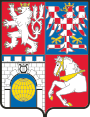 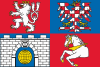 Pardubický kraj
Krajské město: Pardubice 
Rozlohou i počtem obyvatel o trochu menší než Královéhradecký kraj 
Podobná výšková rozmanitost, ale větší podíl úrodných nížin (zejména Polabí) 
Strojírenství, chemický průmysl, elektrotechnika, potravinářství 
Zemědělství v Polabí 
Problémem kraje je napojení na silniční síť
Kraj Vysočina
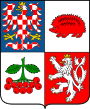 Kraj Vysočina
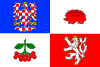 Krajské město: Jihlava 
Patří mezi 3 kraje s nejnižší hustotou osídlení 
Zachovalé životní prostředí 
Zemědělský charakter hospodářství 
Potravinářský průmysl, zemědělské strojírenství 
Periferní charakter oblasti – poměrně nízká mzdová úroveň
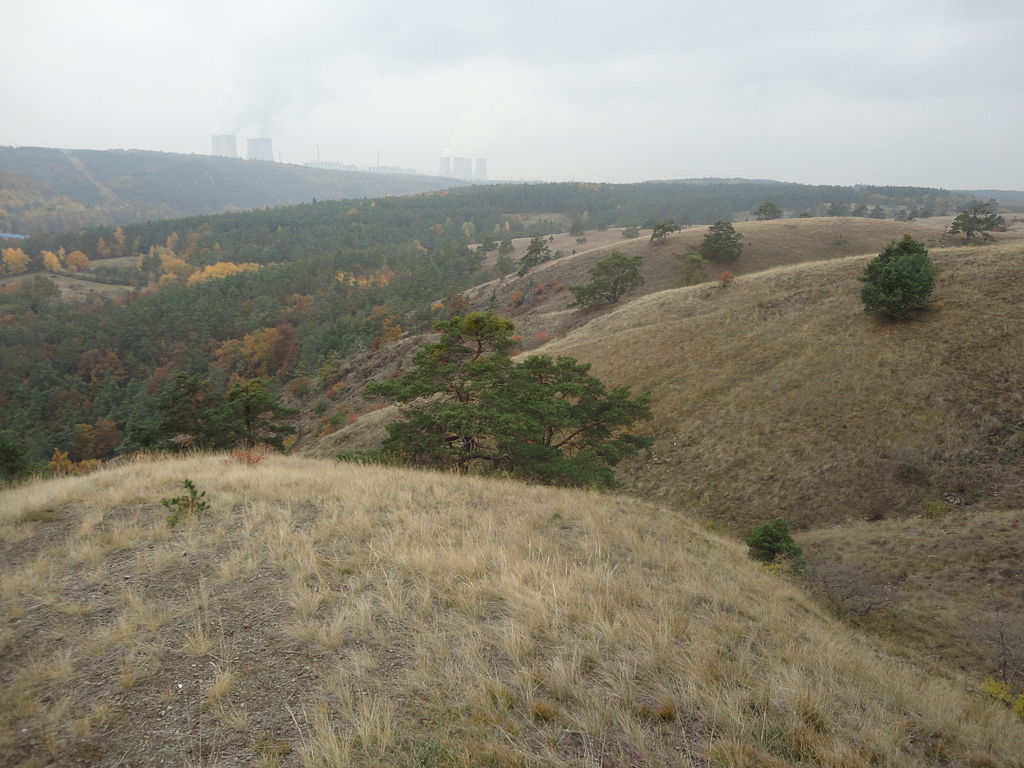 Jihomoravský kraj
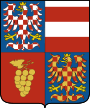 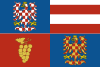 Jihomoravský kraj
Krajské město: Brno 
3. nejrozlehlejší a 4. nejlidnatější kraj 
Nejteplejší kraj České republiky, otevřený směrem ke Slovensku, Rakousku, Maďarsku (povodí Dunaje, Panonská nížina) 
Vynikající podmínky pro zemědělství - vinařství, ovocnářství (broskve, meruňky + vlašské ořechy), zelinářství (znojemské okurky)   
Z hlediska zaměstnanecké struktury jsou dnes v kraji rozvinuty služby a průmysl 
Strojírenství a elektrotechnika (Brno, Blansko, Kuřim) 
Farmaceutika (Brno) 
Gumárenství (Břeclav)
Olomoucký kraj
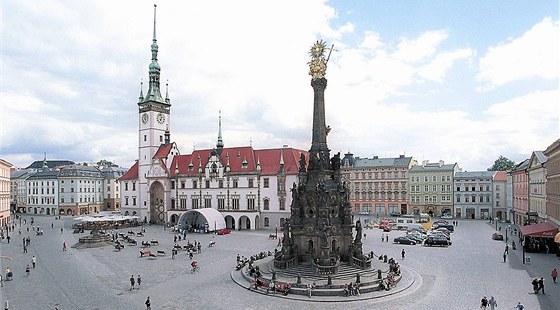 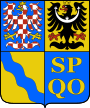 Olomoucký kraj
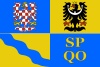 Krajské město: Olomouc 
Rozmanitý kraj sahající od nížiny Hané až k pohraničním horám 
Historicky zde vedly evropské obchodní stezky 
Dobré podmínky pro rozvoj cestovního ruchu 
Oděvní průmysl v Prostějově 
Potravinářství v Olomouci a Němčicích nad Hanou
Zlínský kraj
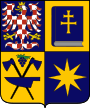 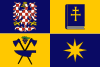 Zlínský kraj
Krajské město: Zlín 
Oblast je dnes dominantně průmyslová 
Zemědělství limitováno vertikální členitostí  
V nížinách se daří vinařství 
Město Zlín taženo dominantně historií Baťových závodů 
Strojírenství (Uherský Brod), elektrotechnika (Uherské Hradiště, Rožnov pod Radhoštěm), chemie (Valašské Meziříčí), gumárenství (Zlín, Otrokovice), plasty (Napajedla), potravinářství (Babice), kožedělný průmysl
Moravskoslezský kraj
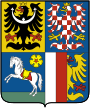 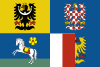 Moravskoslezský kraj
Krajské město: Ostrava 
Hospodářství kraje podmíněno ložisky černého uhlí, na ně navázán také těžký průmysl 
Po roce 1989 prochází kraj značnými hospodářskými proměnami 
Aktuálně v kraji podnikají čeští i zahraniční investoři, kteří se snaží o restrukturalizaci průmyslu 
Ostrava: Vysoké školství, strojní průmysl, chemický průmysl 
Opavsko: Průmyslově-zemědělský charakter 
Hutnictví železa: Ostrava, Třinec, Frýdek-Místek, Bohumín 
Strojírenství: Třinec, Kopřivnice a další
NUTS členění
Pro účely eurounijní politiky se používají tzv. jednotky NUTS (snazší porovnávání např. HDP a nároků na některé evropské dotace) 
NUTS = Nomenklatura územních statistických jednotek, Nomenclature d´unités territoriales statistiques, Nomenclature of Units for Territorial Statisctics) 
Jednotkou NUTS I je celá Česká republika 
Jednotky NUTS II vyžadují alespoň 1 milion obyvatel (tzv. regiony soudržnosti) 
Proto se u nás podobají staršímu členění do 8 krajů 
NUTS III = 14 současných českých krajů
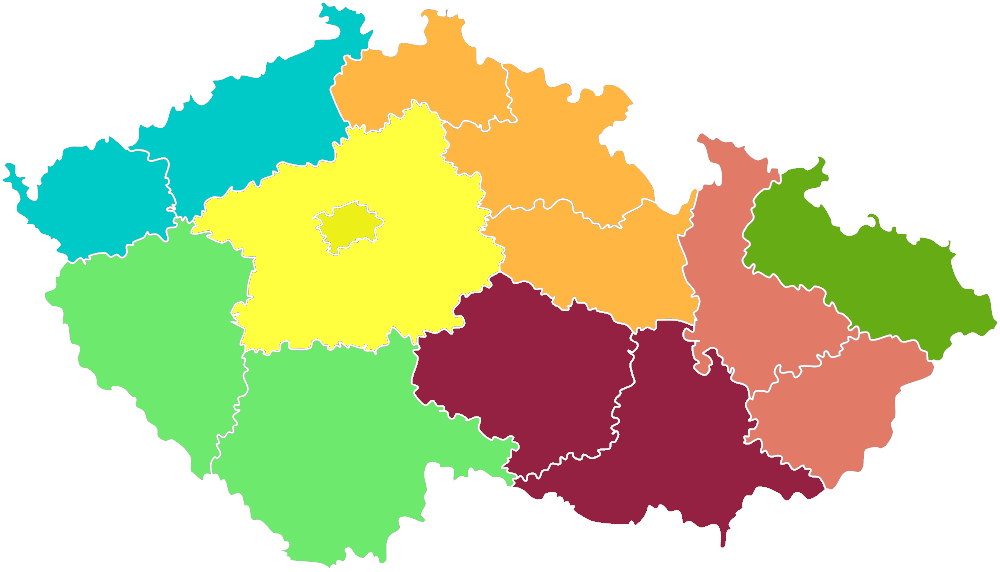 NUTS členění krajů
Severozápad (kraje Karlovarský a Ústecký)
Jihozápad (Plzeňský a Jihočeský kraj)
Střední Čechy (Středočeský kraj)
Severovýchod (Liberecký, Královéhradecký a Pardubický kraj)
Jihovýchod (kraj Vysočina a Jihomoravský kraj)
Střední Morava (Olomoucký a Zlínský kraj)
Moravskoslezsko (Moravskoslezský kraj)
Praha
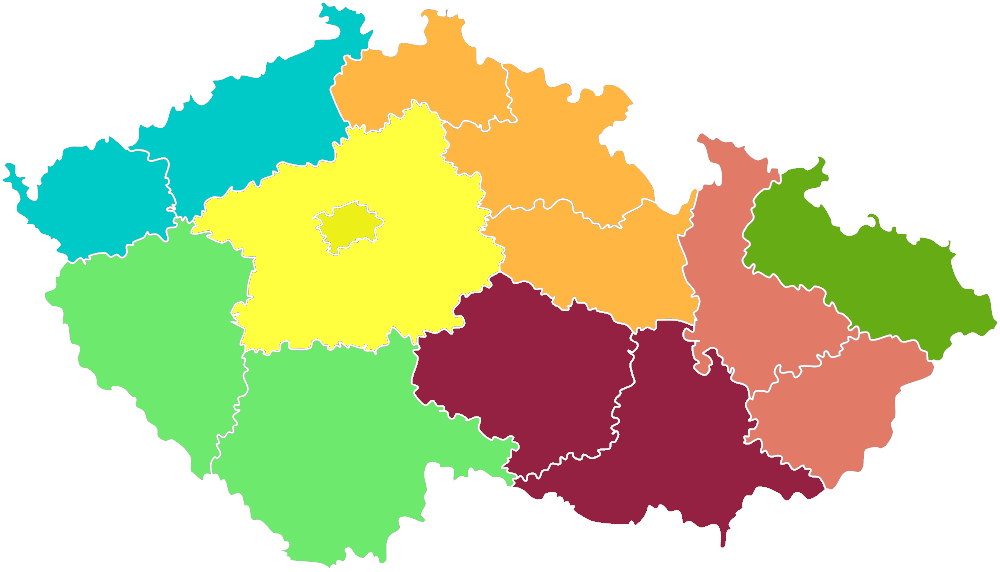 Energetický mix Česka
Energetický mix Česka (2016) – podle zdrojů energie
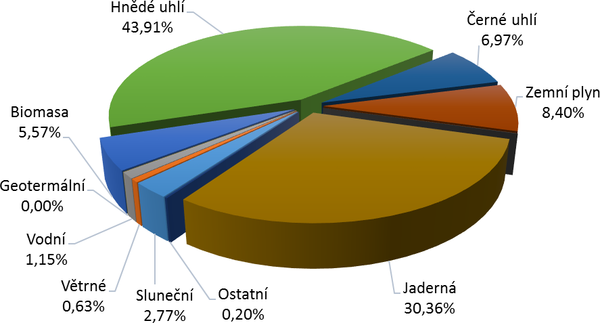 Videa I
Krakonošova zahrada pod zkratkou KRNAP (28 minut) 
http://www.ceskatelevize.cz/ivysilani/10430569197-krakonosova-zahrada-pod-zkratkou-krnap/ 

Klenoty české krajiny: Beskydy (26 minut) 
http://www.ceskatelevize.cz/porady/10582479956-klenoty-nasi-krajiny/413235100151001-beskydy/ 

Státní symboly – historický vývoj (28 minut) 
https://www.youtube.com/watch?v=xPxZ-eoQw1k
Videa II
Klenoty naší krajiny: Jeseníky (26 minut) 
http://www.ceskatelevize.cz/porady/10582479956-klenoty-nasi-krajiny/415235100151006-jeseniky/ 

Klenoty naší krajiny: Šumava (26 minut) 
https://www.ceskatelevize.cz/ivysilani/10582479956-klenoty-nasi-krajiny/416235100151008-sumava 

Orchidejové hory (Bílé Karpaty), 26 minut  
https://www.youtube.com/watch?v=n7GIgE2aAnk
Videa III
Krkonoše: Hory bez hranic (6 minut) 
https://www.youtube.com/watch?v=yVMTvZHRRHY 

Mapy krajiny: Český ráj (27 minut) 
https://www.ceskatelevize.cz/porady/10309859621-mapy-krajiny/ 

Bermudský poetický trojúhelník nad Vysočinou (52 minut) 
https://www.ceskatelevize.cz/porady/10389951691-bermudsky-poeticky-trojuhelnik-nad-vysocinou/21356226462/
Videa IV
Minuty z přírody: Prameny Labe (1 minuta) 
https://www.ceskatelevize.cz/porady/11126999091-minuty-z-prirody/215562220300009-prameny-labe/ 

Vodácká putování: Vltava (14 minut) 
https://www.ceskatelevize.cz/porady/10130001296-vodacka-putovani/407233100141002-vltava/ 

Návraty k divočině: Národní park Podyjí (25 minut) 
http://www.ceskatelevize.cz/ivysilani/10316514721-navraty-k-divocine/411236100221005-narodni-park-podyji
Videa V
Vyprávění o lese (28 minut) 
http://www.ceskatelevize.cz/porady/10319917977-vypraveni-o-lese/ 

Ropáci (Studentský film, fiktivní dokument Jana Svěráka, 20 minut) 
https://www.youtube.com/watch?v=5OIr7ABvhIc 

Pevnosti: Olomouc (17 minut) 
https://www.ceskatelevize.cz/porady/10282383287-pevnosti/310294340020008-olomouc/
Videa VI
Poutní místa: Olomouc (17 minut) 
https://www.ceskatelevize.cz/porady/1185264473-poutni-mista/308298380210012-olomouc/ 

Poutní místa: Velehrad (18 minut) – Zlínský kraj 
https://www.ceskatelevize.cz/porady/1185264473-poutni-mista/302259352410002-velehrad/ 

Šumná Ostrava (26 minut) 
https://www.youtube.com/watch?v=c0drYglU0Js
Použité informační zdroje
Zeměpis České republiky (učebnice pro SŠ), Nakl. ČGS, Praha 2009 
Školní atlas: Česká republika a Evropa, Shocart 
Hoffmann, J.: Prezentace ze základů přírodních věd 
http://www.zemepis.com 
http://polacek.wgz.cz 
http://beckotc.webnode.cz 
http://cs.wikipedia.org 
http://www.kudyznudy.cz 
Google Images